Cami Dışında Din Hizmetleri
Sosyal ve Kültürel İçerikli Din Hizmetleri
Sosyal ve Kültürel İçerikli Din Hizmetleri
KURUMSAL İŞBİRLİĞİNİ GELİŞTİRMEYE YÖNELİK PROTOKOLLER
Sevgi Evleri
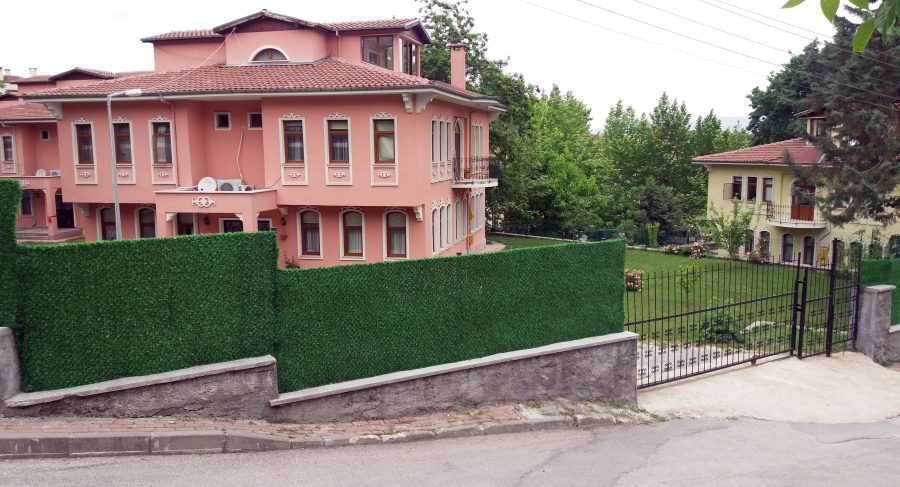 Yetiştirme Yurtları/ Çocuk Evleri
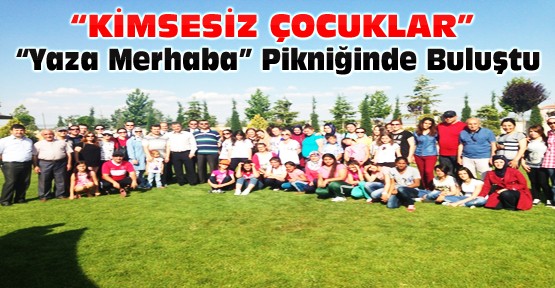 Yetiştirme Yurtları/ Çocuk Evleri
Sevgi Evi Çocukları
(2015 Yılı)
Diyanet İşleri Başkanlığınca Yürütülen Faaliyetler
Sevgi Evlerine Yönelik Çalışmalar
2015 yılında sosyal hizmet kurumlarında 4401 faaliyet icra edilmiştir. 2014 yılında 5061 olan bu rakam, 2015 yılında kısmen düşmüş olsa da nicelikten ziyade niteliğin ön plana çıkarılması amacını taşımaktadır.
Çocuk Destek Merkezlerinde barınan 50 kız ve 50 erkek olmak üzere toplam 100 çocuk için Bursa ve Karabük’te değerler eğitimi yaz kampları düzenlenmiştir.
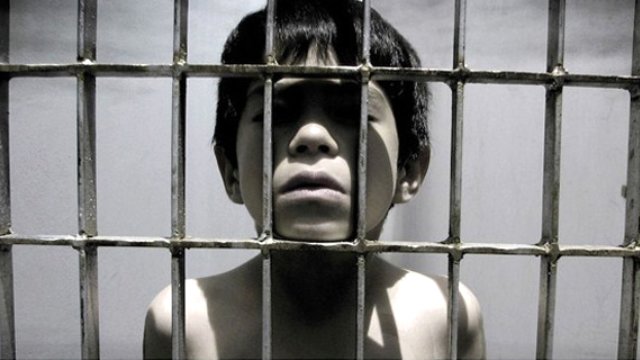 Türkiye Dünya genelinde 9., Avrupa genelinde ise 2. en fazla tutuklu ve hükümlü bulunan ülke
(2015 Yılı)
Diyanet İşleri Başkanlığınca Yürütülen Faaliyetler
Cezaevlerinde Din Hizmetleri
Kutlu Doğum Haftası vesilesi ile tüm ceza infaz kurumlarını kapsayan bir çalışma gerçekleştirilerek; Siyer, Kur’an-ı Kerim’i güzel okuma, hadis ezberleme, şiir ve deneme/mektup/öykü yazma gibi dallarda yarışmalar düzenlenmiştir.
Başkanlıktan katılım ile konferans ve Kur’an ziyafeti programları; Adana Karataş Kadın Kapalı, Balıkesir L Tipi, Muş E Tipi, Bingöl M Tipi, Diyarbakır Açık, Diyarbakır E Tipi, Eskişehir H Tipi, Fethiye T Tipi, Kayseri Kapalı, Maltepe 2 No’lu L Tipi, Silivri 5 No’lu L Tipi ve Gebze Kadın Kapalı Ceza İnfaz Kurumlarında düzenlenmiştir.
Tüm kurumlarda başlatılan hatim okuma etkinliği personel ve hükümlü/ tutukluların katılımı ile gerçekleştirilmiştir. Organizasyonda toplam 10.168 hatim okunmuştur. 
Talep eden kurumlar Kur’an-ı Kerim, İlmihal, Siyer gibi kitaplarla desteklenmektedir. Ayrıca bütün ceza infaz kurumlarına Diyanet Aylık Dergi ve Diyanet Takvimi gönderilmektedir.
Kurumlarda görev yapan personel haftanın dört günü tam gün esaslı olarak çalışmaktadır.
Maddi, Manevi ve Ruhsal Hastalıklar
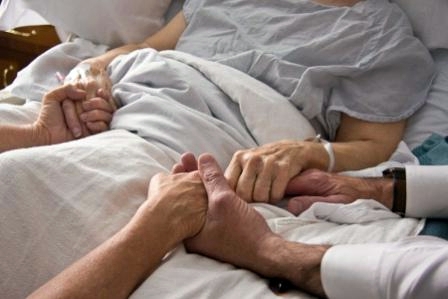 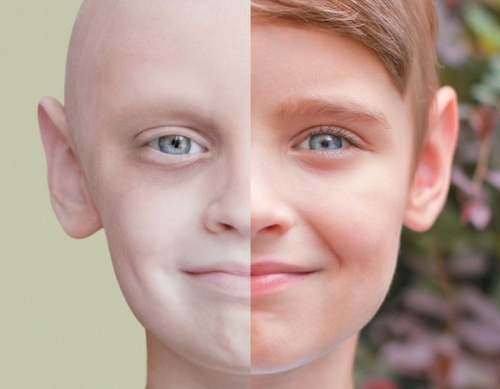 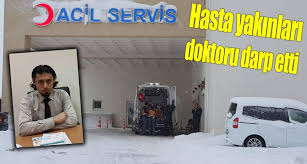 (2015 Yılı)
Diyanet İşleri Başkanlığınca Yürütülen Faaliyetler
Hastanede Din Hizmetleri
81 İl genelinde din psikolojisi, din eğitimi, din sosyolojisi, dinî danışmanlık ve rehberlik alanında yüksek lisans/doktora çalışması olan veya sağlık tesislerinde manevi destek hizmetleri alanında tecrübeli ve gönüllü olarak bu hizmeti sunabilecek 1557 müftülük personeli tespit edilmiştir. 
Farklı üniversitelerden akademisyenler, Başkanlığımız ve Sağlık Bakanlığı yetkililerinin katılımı ile Ankara Rıfat Börekçi Eğitim Merkezinde pilot uygulamanın yapılacağı illerden toplam 20 müftülük personeline 33 gün süreyle “Hastanelerde Manevi Destek Eğitimi” verilmiştir. 
Sahada çalışan 18 müftülük personeli, 6 ilde 12 sağlık tesisinde 6045 hasta, hasta yakını ve hastane personeline manevi destek hizmeti sunmuşlardır. 
Sağlık Bakanlığı ve Başkanlığın koordinesi ile “Hastanelerde Manevi Destek Hizmetleri Çalıştayı” düzenlenmiştir. 
Sağlık Bakanlığı ve Avrupa Birliği tarafından ortaklaşa yürütülen “Organ Bağışında Uyum İçin Teknik Yardım” isimli proje kapsamında Sağlık Bakanlığı ve Başkanlığın koordinesiyle “Din Adamları Bilgilendirme Toplantısı” düzenlenmiştir.
Yaşlılık..Yalnızlık..Bi Yandan Gel Bi Yandan Git..Ölüveririm Diyon Bakıyon Sabah Olmuş..
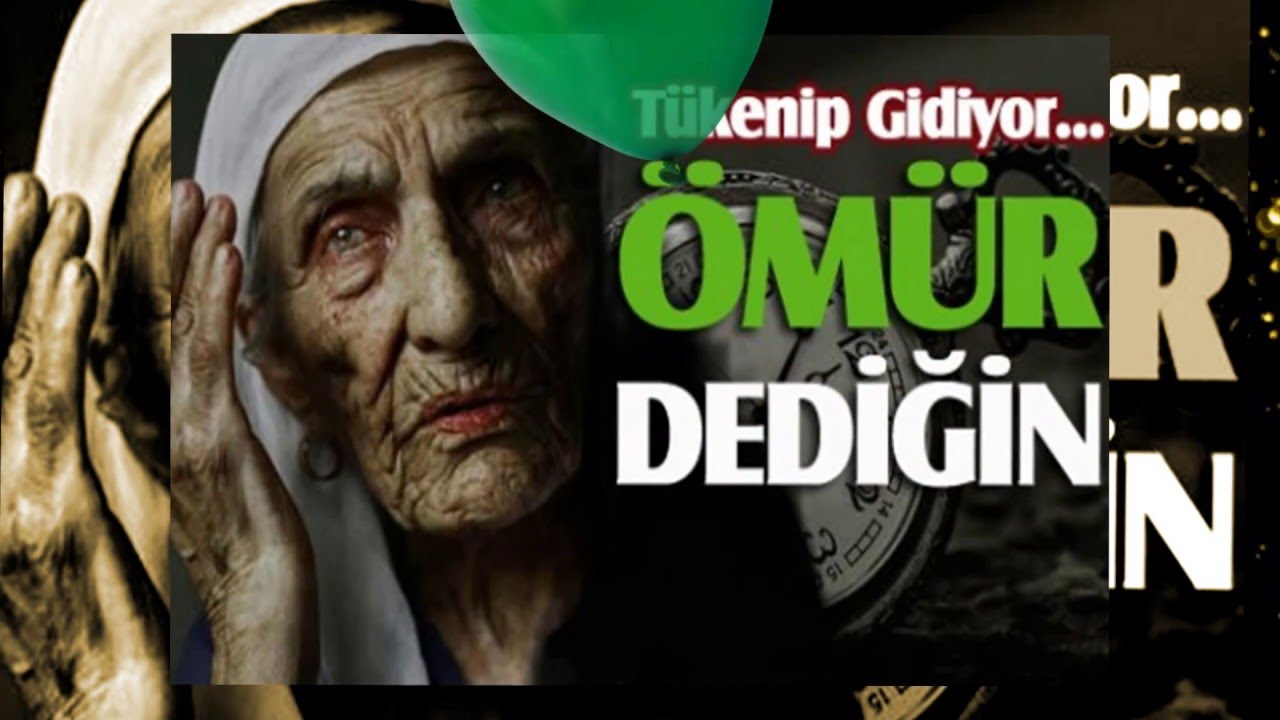 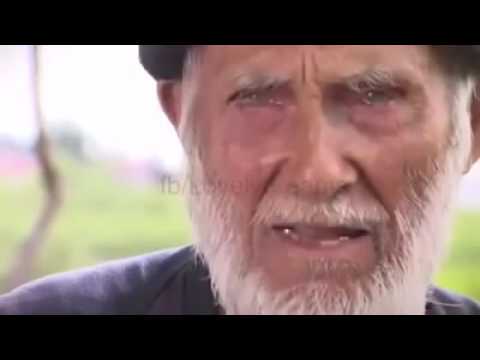 (2015 Yılı)
Diyanet İşleri Başkanlığınca Yürütülen Faaliyetler
Huzurevlerinde Din Hizmetleri
Özellikle Ramazan ayında iftar davetleri, dinî gün ve gecelerde programlar, 15 günlük ve aylık periyotlarla huzurevi ziyaretleri önem arz etmektedir. 
DHYS verilerine göre 2015 yılında din görevlileri huzurevlerinde yıl boyunca toplam 1256 faaliyet yapmıştır. Bu faaliyetlerin 593’ü ziyaret, 371’i sohbet ve 109’u da özel programlar olarak gerçekleşmiştir.
Engelliler: Her Bireye Engellere Rağmen Sevgiyle ve Saygıyla Yaklaşabiliyor muyuz?
Engelliler:  Engeller Bedende mi Zihinlerde mi?
Bu Fotoğraf Size Ne Anlatıyor?
(2015 Yılı)
Diyanet İşleri Başkanlığınca Yürütülen Faaliyetler
Engelliler İçin Yapılan Faaliyetler (2015)
Türkiye Diyanet Vakfı işbirliği ile “Başarılı Engelli Öğrencilere Yönelik Umre Programı” kapsamında Türkiye genelinde başarılı olan 100 öğrenciye 11 günlük umre programı düzenlenmiştir.
Müftülükler tarafından engellilere yönelik 11.297 vaaz edilmiş ve 43 hutbe yazılmıştır. Ayrıca ders, sohbet ve çeşitli programlar gibi 1572 farklı etkinlik gerçekleştirilmiştir.
2015 yılı yaz Kur’an kurslarında; 400 görme engelli, 643 işitme engelli, 1068 zihinsel engelli, 1119 bedensel engelli olmak üzere toplam 3230 engelli öğrenci eğitim görmüştür.
Diğer Din Hizmetleri
Bağımlılık Yaşı Daha ne Kadar Düşecek?
Madde Bağımlılığı
Uyuşturucu Bağımlıları Fiziksel Değişim: Peki Ya İçlerinde Neler Değişti?
Bir Uyuşturucu Bağımlısı: Fiziksel Olarak Bu Hale Gelen Kişinin Ruhu Nasıldır?
Çarpıcı Bir Örnek: Beş Vakit Namazında Uyuşturucu Satıcısı
(2015 Yılı)
Diyanet İşleri Başkanlığınca Yürütülen Faaliyetler
Bağımlılara Yönelik Hizmetler
Başkanlık ve Türkiye Diyanet Vakfı işbirliğinde AMATEM (Alkol ve Madde Bağımlılığı Tedavi Merkezi) de madde bağımlılığı tedavisi görmüş, otuz gence on günlük umre programı düzenlenmiştir. 
2015 yılı Ramazan ayı içerisinde AMATEM bulunan Adana, Ankara, Manisa Samsun, Gaziantep, Elazığ, Kayseri ve İzmir illerinde madde bağımlılığı tedavisi gören kişilere yönelik iftar programı gerçekleştirilmiştir. 
Diyanet TV’de “Çığlık” programında madde bağımlısı bir gencin ve ailenin yaşadıkları anlatılmış uzman görüşlere yer verilmiş ve çocuk yetiştirmenin önemine vurgu yapılmıştır. 
Türkiye Yeşilay Cemiyeti ile birlikte din görevlilerine yönelik “Türkiye Bağımlılıkla Mücadele Eğitim Programı” yapılmıştır. Eğitim Programına Vaiz, Din Hizmetleri Uzmanı, Eğitim Uzmanı, İmam Hatiplerin de aralarında bulunduğu 81 ilden 86 din görevlisi katılmıştır. 
Madde bağımlısı gençlere manevi destek hizmeti sunan Ankara Sincan merkezli Hizmet Gönül Erleri Derneğinde görev yapan 150 kişiye Genel Müdürlük personeli tarafından her Pazartesi Hadis Usulü, Fıkıh Usulü ve Kelam dersleri verilmiştir.
Kadın ve Aile
2015-2016 ŞİDDET BAŞVURULARI RAPORU
(Doğu ve Güneydoğu Anadolu Bölgesi’nde bulunan 22 ilde 2015-2016 yıllarında şiddet gördüğü için Sivil Toplum Kuruluşu KAMER’e başvuran 726 kadın ile görüşülerek hazırlanmıştır)
2015-2016 ŞİDDET BAŞVURULARI RAPORU (Kamer)
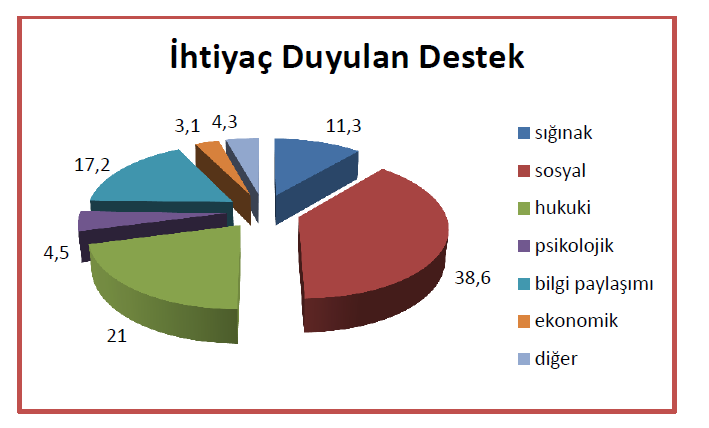 Türkiye’de Kadına Yönelik Aile İçi Şiddet Araştırması 2015 Hacettepe Üniversitesi
Hacettepe Üniversitesi Raporu
2015-2016 ŞİDDET BAŞVURULARI RAPORU (Kamer)
Şiddet
(2015 Yılı)
Diyanet İşleri Başkanlığınca Yürütülen Faaliyetler
Kadın Sığınma Evlerine Yönelik Çalışmalar
Aile ve Dinî Rehberlik Bürolarında görev yapan personelimizin istifadesine sunulmak üzere “Diyanet İşleri Başkanlığının Ailenin Korunması ve Kadına Yönelik Şiddetin Önlenmesi Konusunda Gö- rüş ve Uygulamaları” adlı eser basılarak 81 İl Müftülüğüne 4500’er adet gönderilmiştir. 

Aile ve Sosyal Politikalar Bakanlığı ile müştereken yürütülen “Ailenin Korunması ve Kadına Karşı Şiddetin Önlenmesinde Din Görevlilerinin Katkısının Sağlanması” projesi kapsamında Doğu Anadolu Bölgesi’nde görev yapan personele yönelik olarak Ankara’da iki eğitici eğitimi yapılmış;9 İl Müftülüğünden 69 personel katılmıştır. 

Ramazan ayı “Vakit İyilik Vakti-Bu Ramazan ve Her Zaman” teması çerçevesinde, Başkanlık Merkez binasında Sosyal Hizmet İl Müdürlüklerine bağlı konukevlerinde ikamet eden kadın, çocuk ve yöneticilerden oluşan 150 kişilik bir heyete iftar yemeği verilmiştir.
Mülteci Olmak:Vatansız Olmak
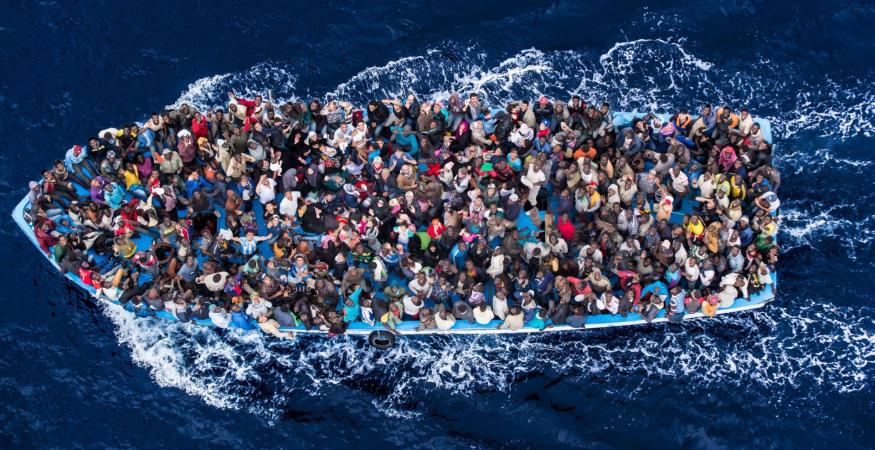 Mültecilere Yönelik Çalışmalar
Din Hizmetleri (Barınma merkezlerinde açılan mescitlere ve camilere görevlendirmeler yapılmaktadır)
Eğitim Hizmetleri (2015 itibariyle Kur’an kurslarında 1.233 Suriyeli öğrenci eğitim almakta, 437 kişi hafızlık yapmaktadır)
Yayın Hizmetleri (Dergilerde Özel Dosyalar hazırlanmış, Türkçe ve Arapça Dini Yayınlar dağıtılmıştır.)
Sosyal ve Kültürel İçerikli Hizmetler (İyilik Sofrası iftarları, Ramazan Buluşmaları, Kurban Dağıtımı)
Gençlere Yönelik Çalışmalar
22 ilde “Gençlik Kutlu Doğumda Buluşuyor” programları
Gençlik için Ramazan kampları
“Gençlik Huzurda Buluşuyor” başlığıyla sabah namazı etkinliği
“Gençlik Huzurda Buluşuyor” başlığıyla 79 KYK yurdunda namaz konulu konferans
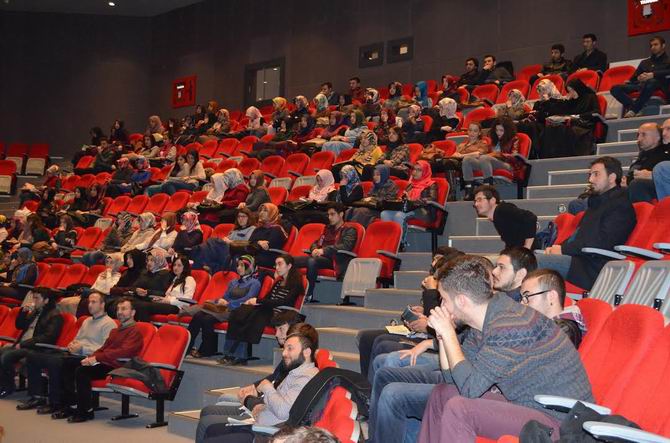 Sizlerin Önerileri Neler Olurdu?
Diğer Toplumsal Faaliyetler
Diğer Toplumsal Faaliyetler
Eğitimler
Hutbe Okulu Eğitim Programı
Türkiye Bağımlılıkla Mücadele Eğitim Programı
Sağlık Tesislerinde Manevi Destek Eğitim Programı

Topluma Yönelik Çalışmalar
Tek Ebeveynli Ailelere Yönelik Manevi Destek Eğitimi
Aile Okulu
Kardeş Aile Uygulaması
Trafik Dedektifleri Projesi